VIRUS
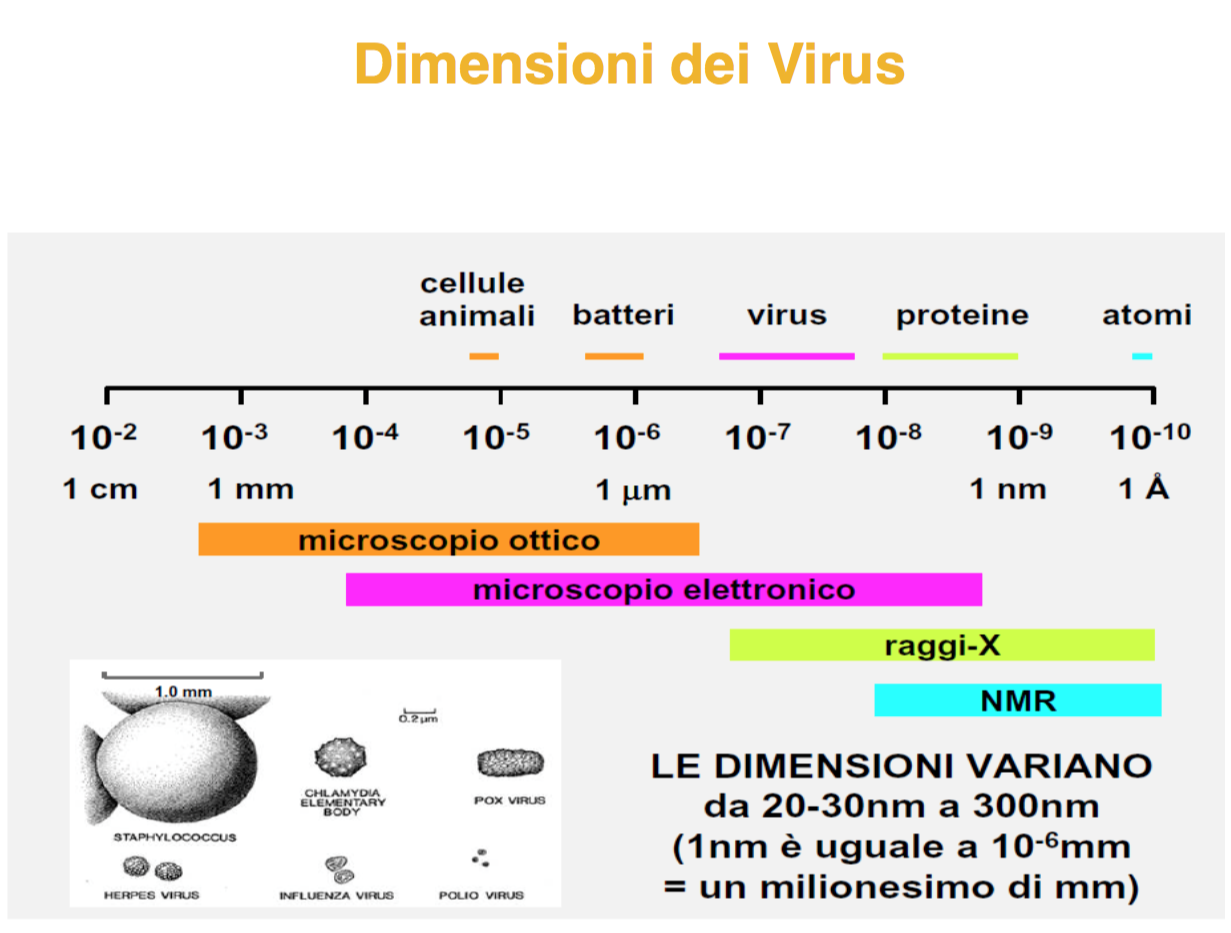 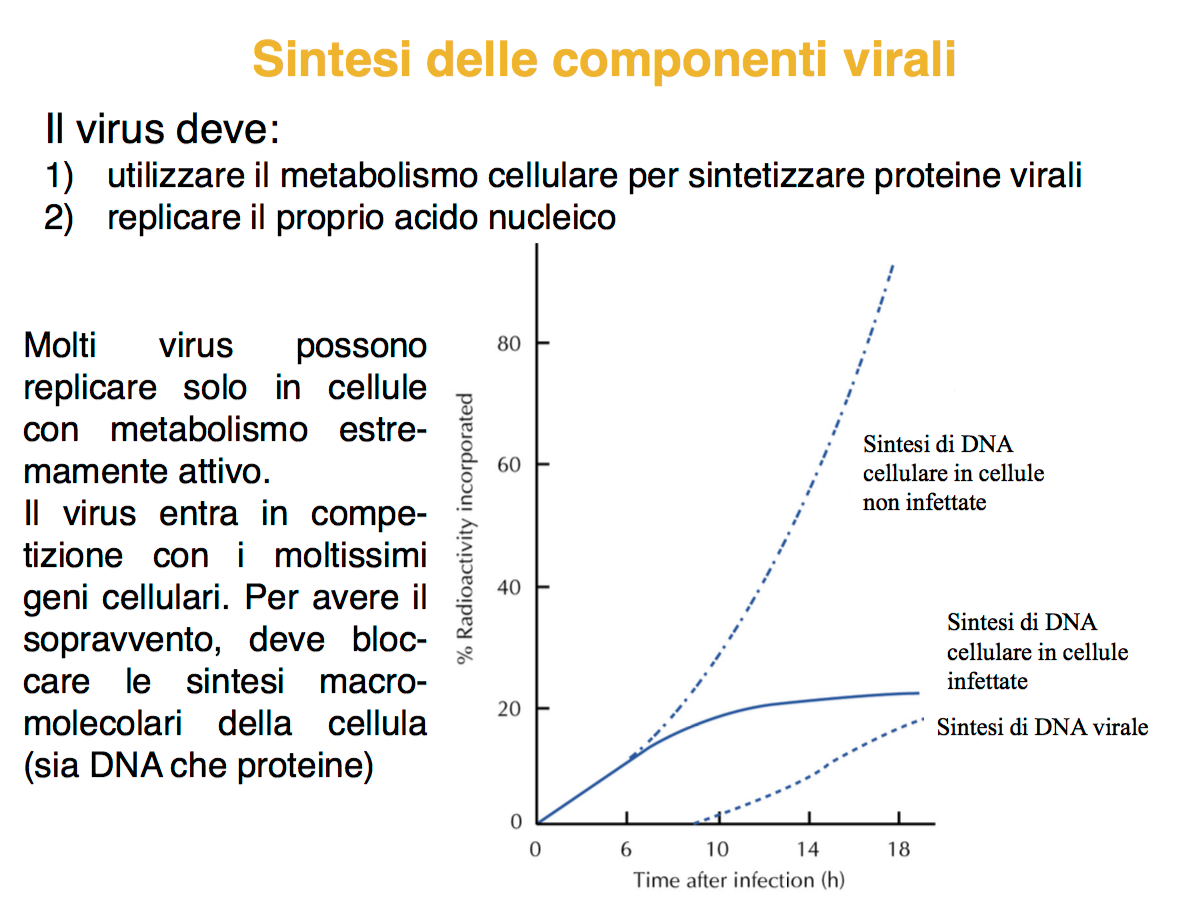 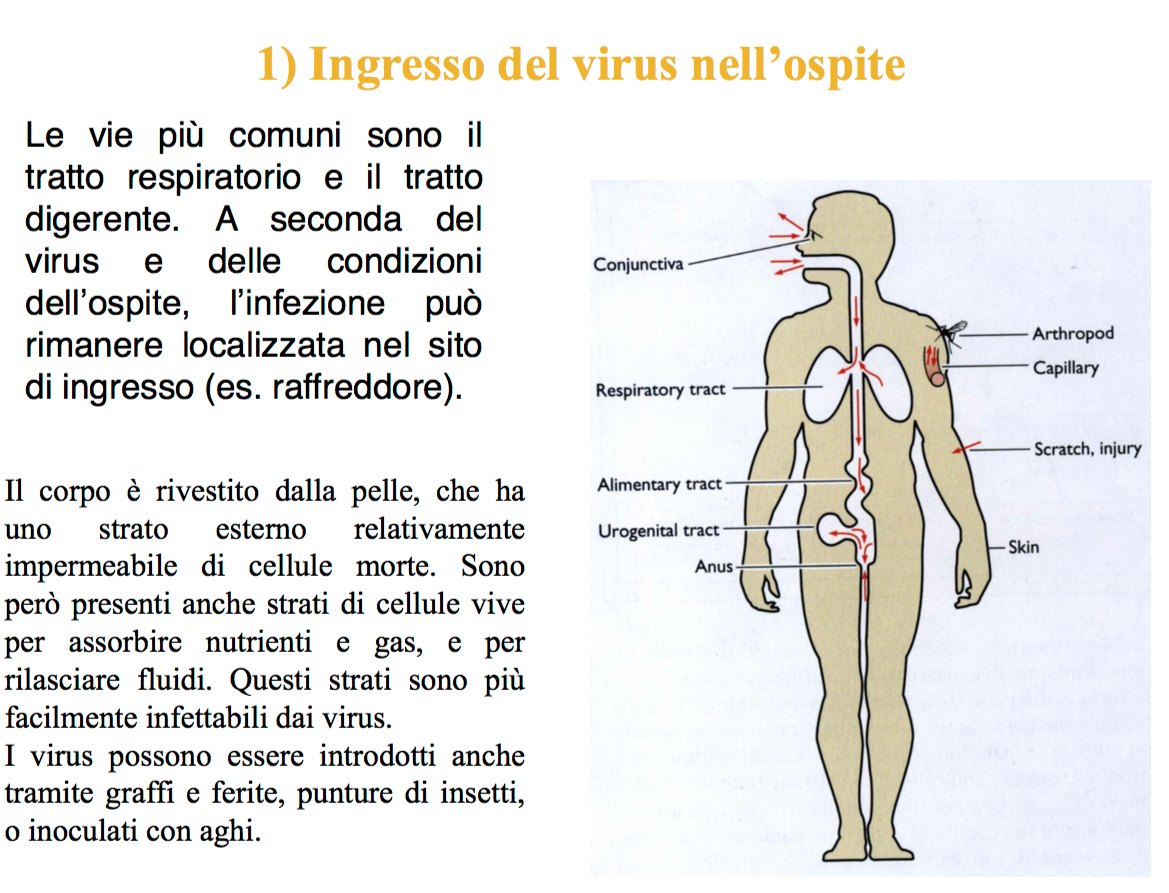 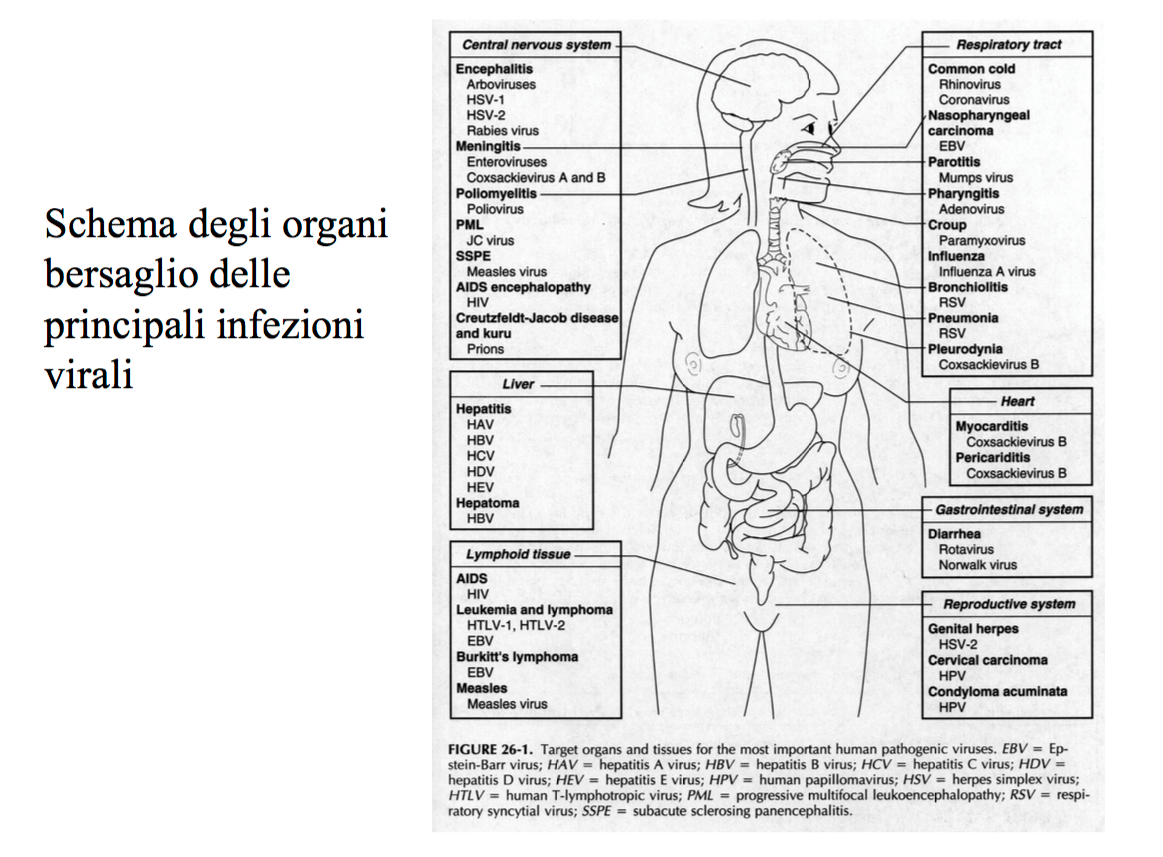 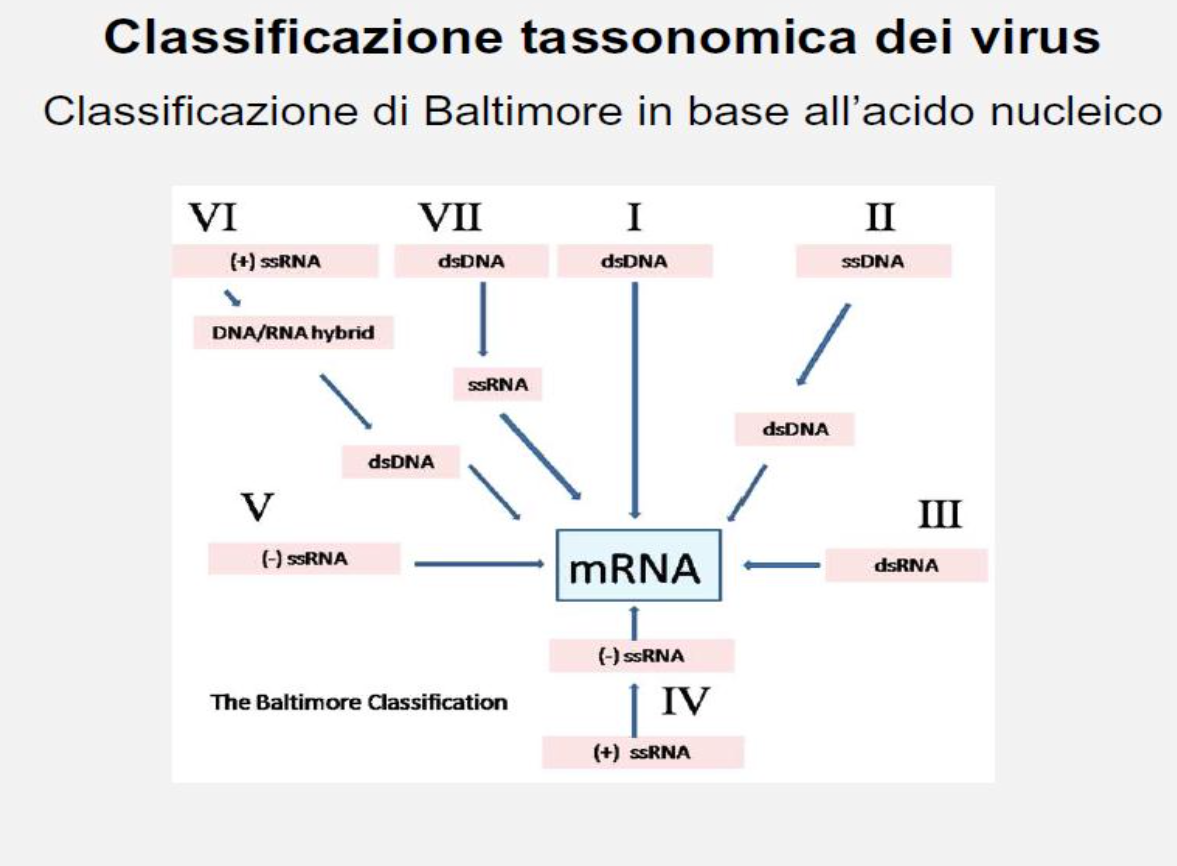 Alcuni esempi…..
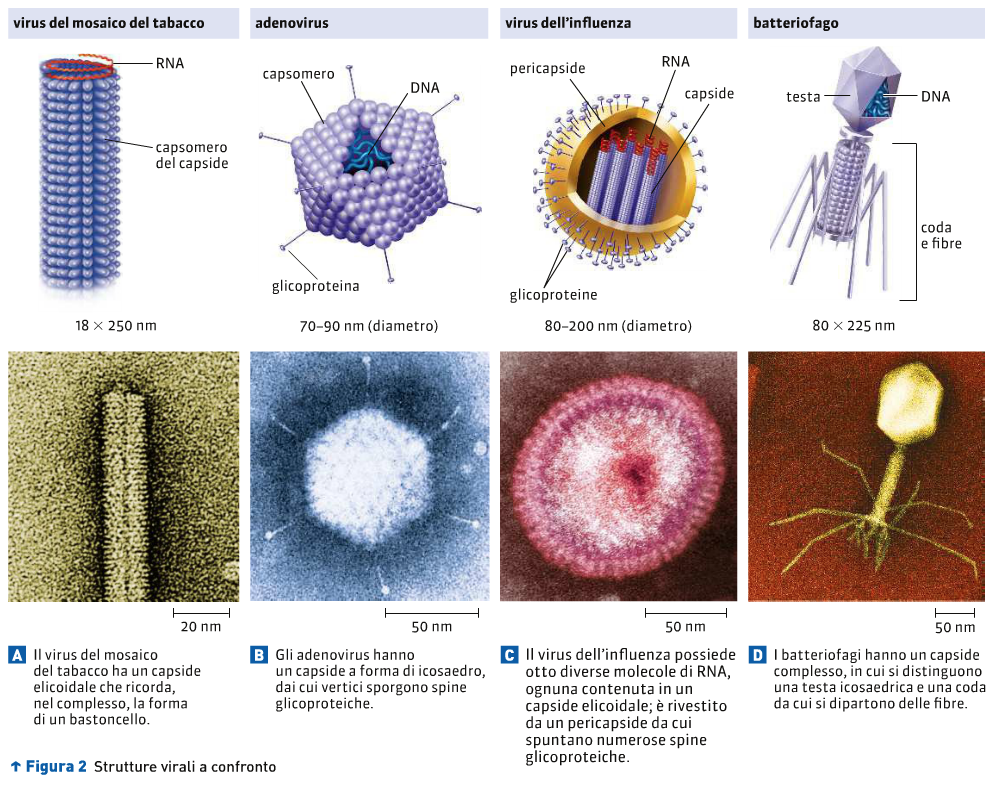 1. Ciclo litico e ciclo lisogeno del fago lambda a DNA
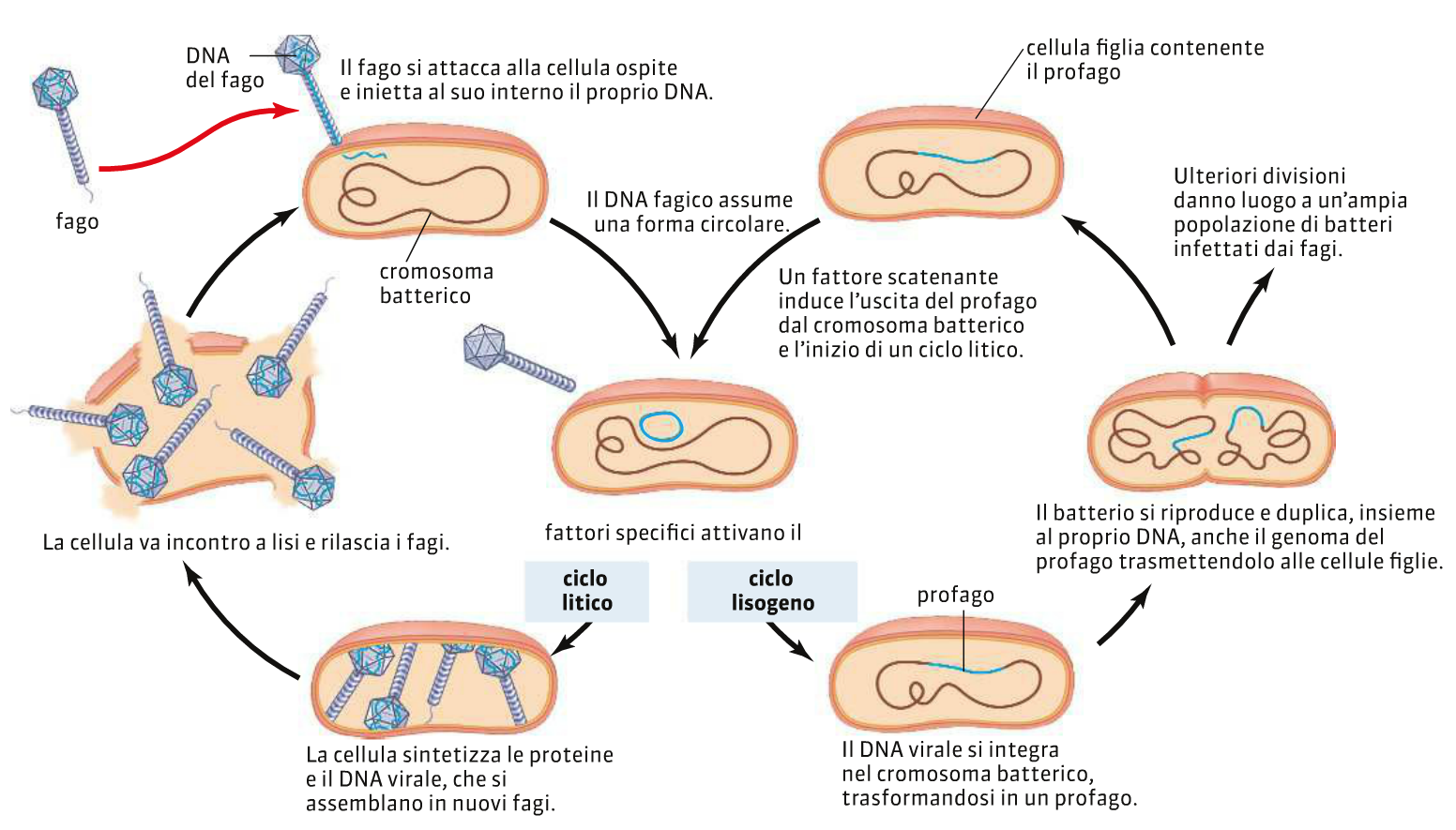 2. Ciclo riproduttivo di un virus a RNA con pericapside
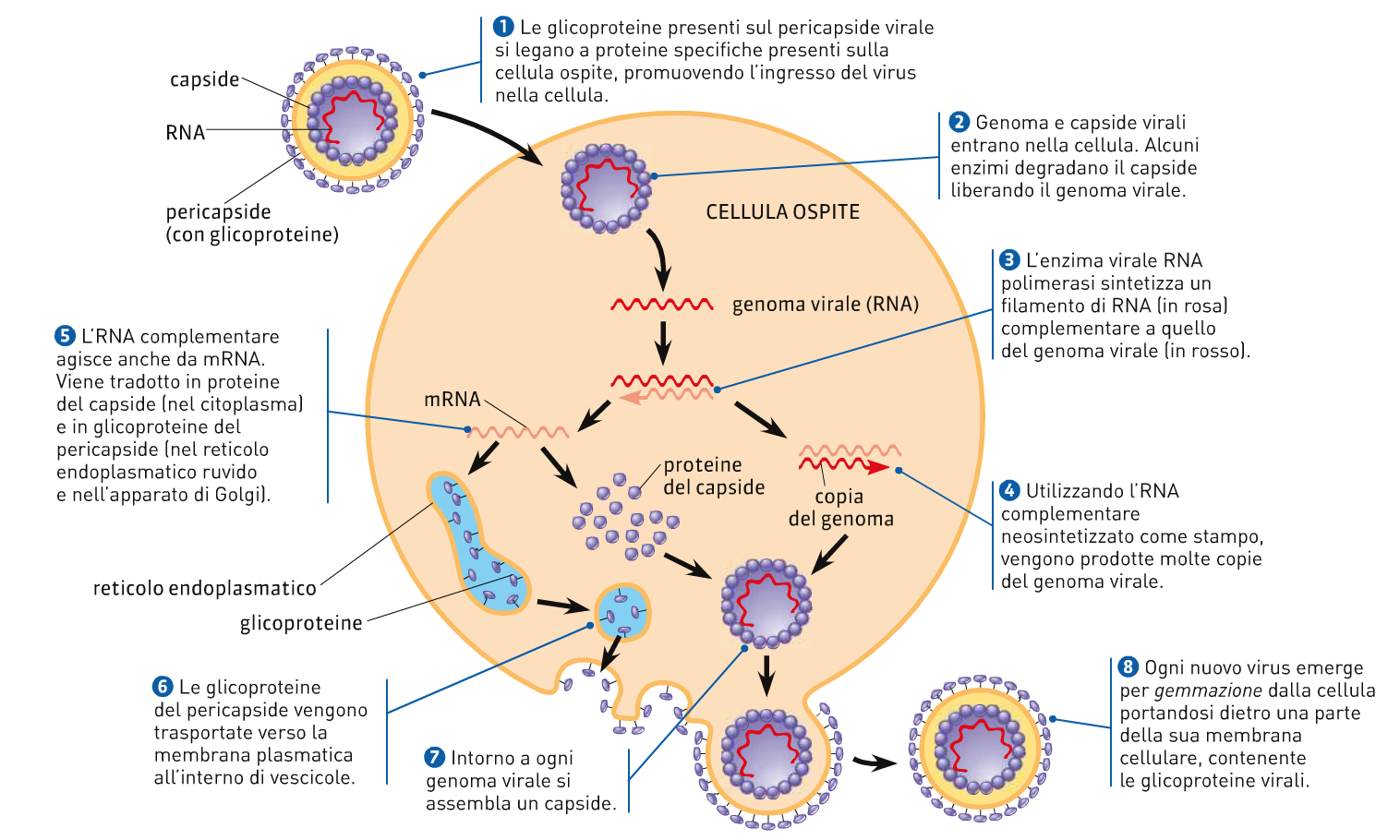 3. Riproduzione del virus HIV (retrovirus)
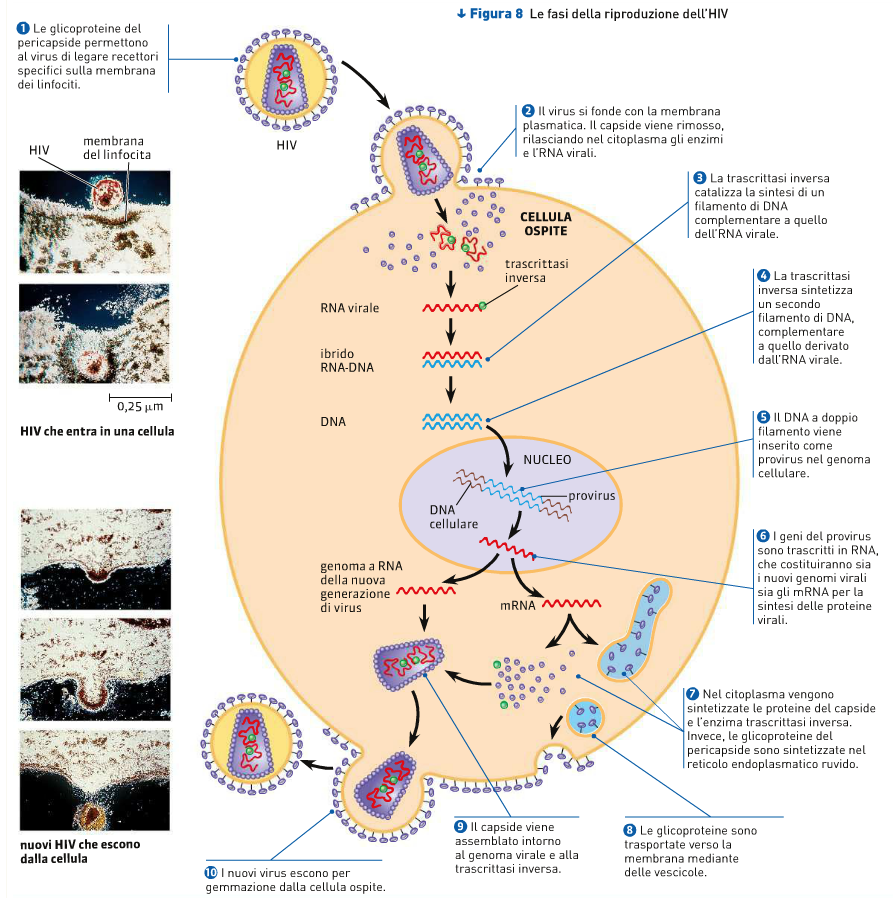 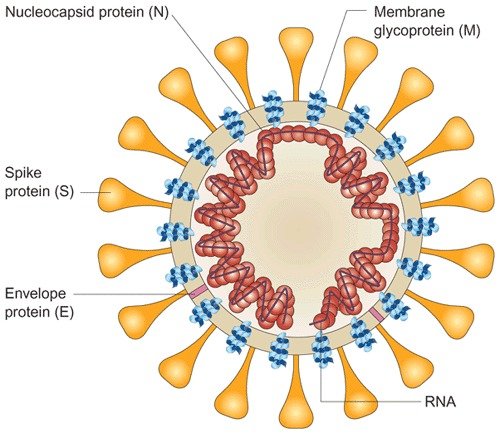 Coronavirus (ssRNA+)
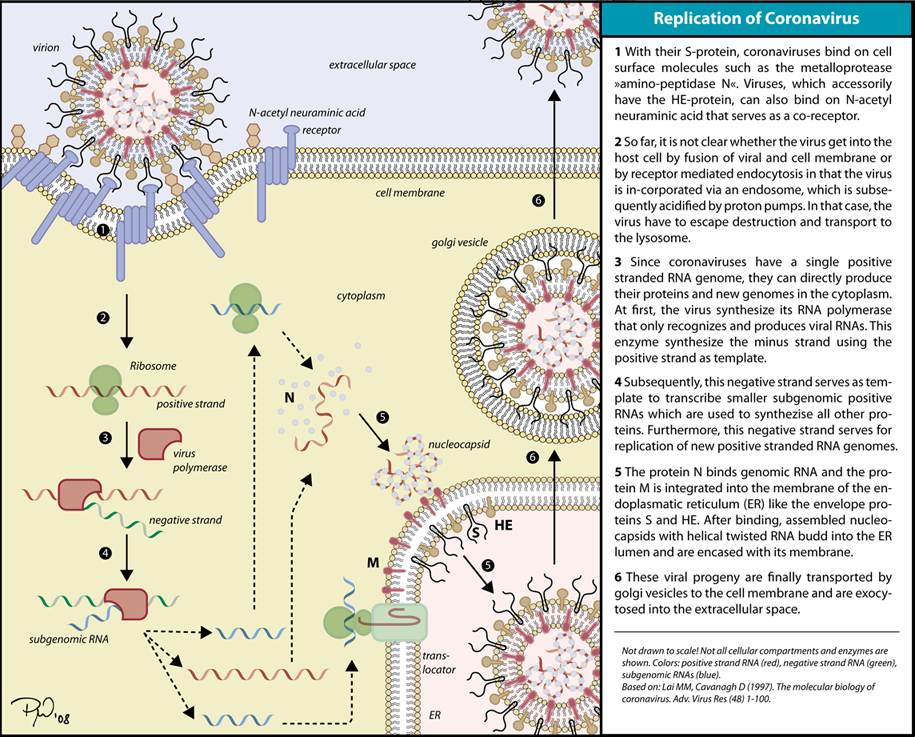 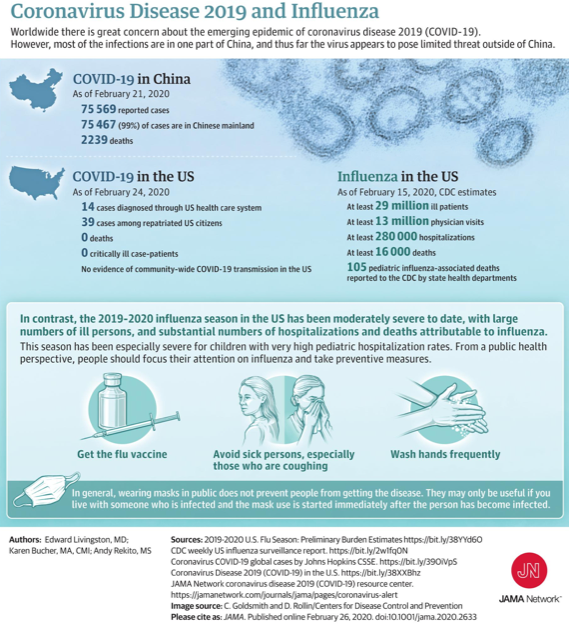 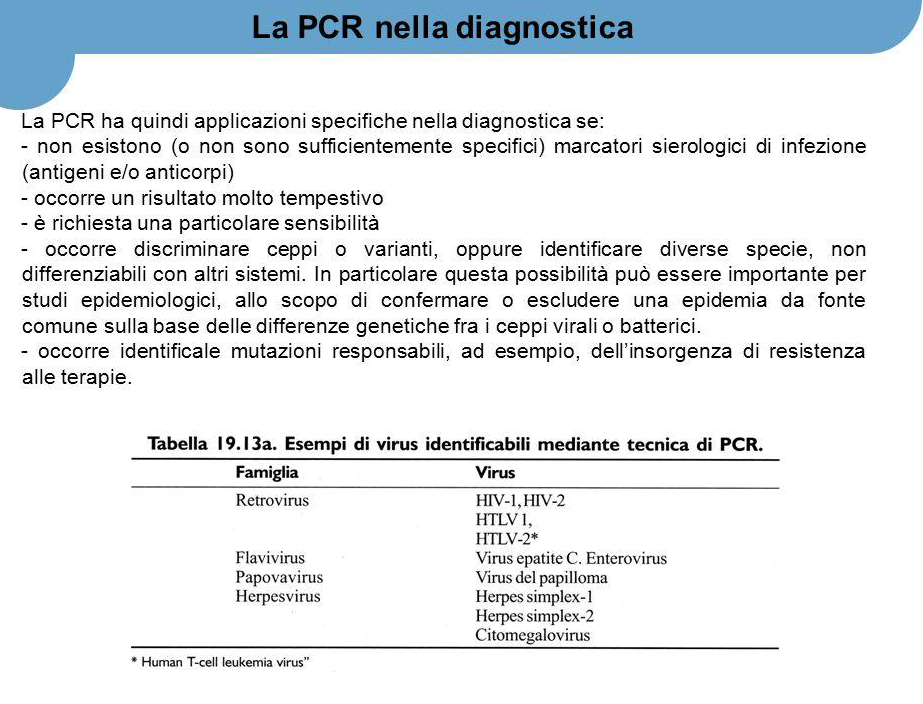 DIAGNOSI VIRALE CON PCR
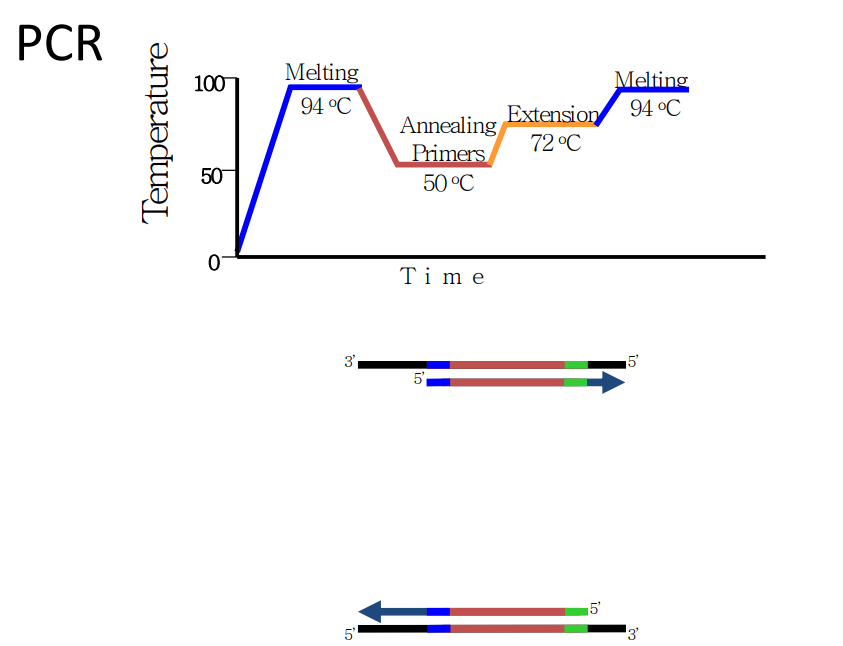 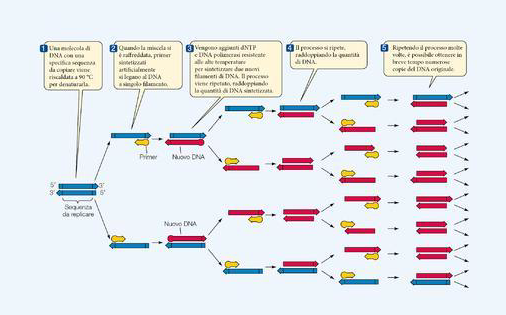 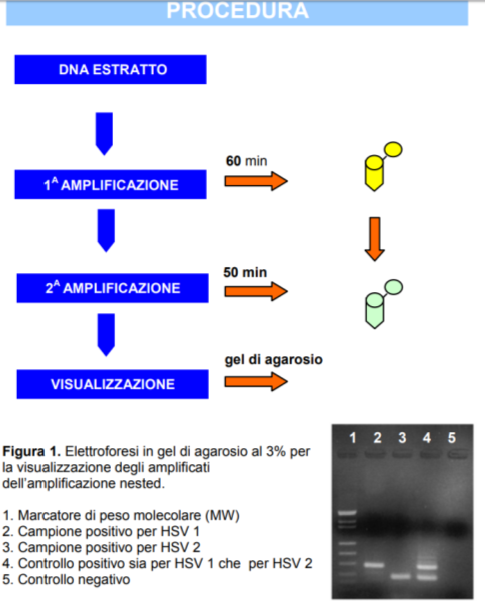 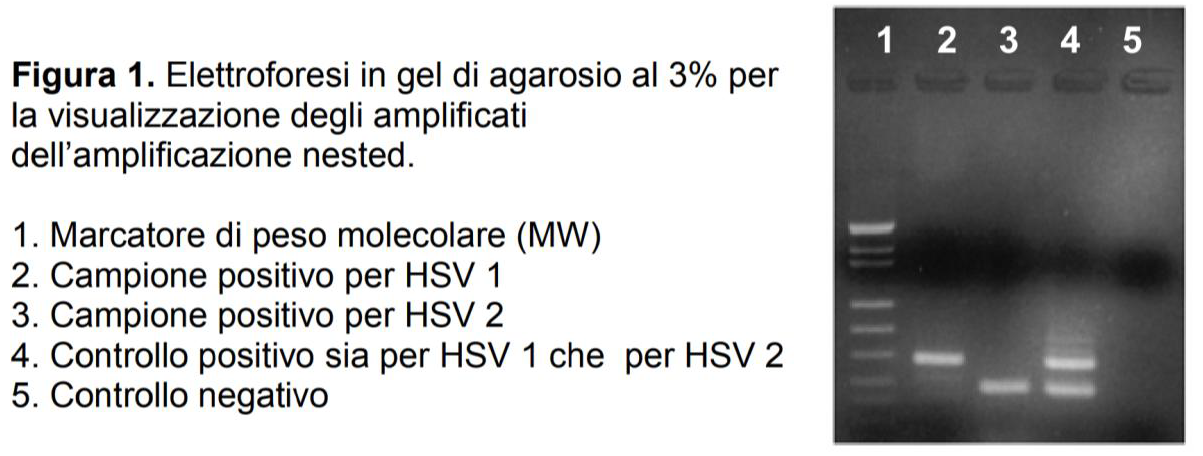 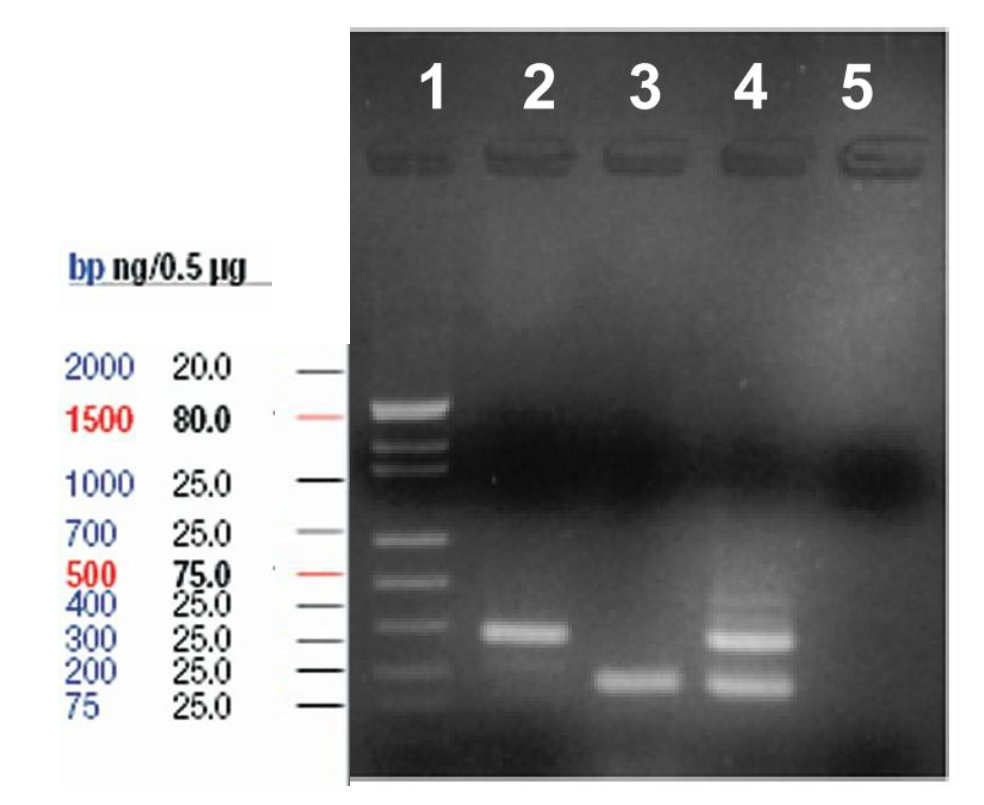 Lettura dei risultati della PCR 
Abbiamo cinque campioni da analizzare, per ricercare gli herpex virus HSV1 e HSV2. 
Vi sono campioni positivi per HSV1 e HSV2?
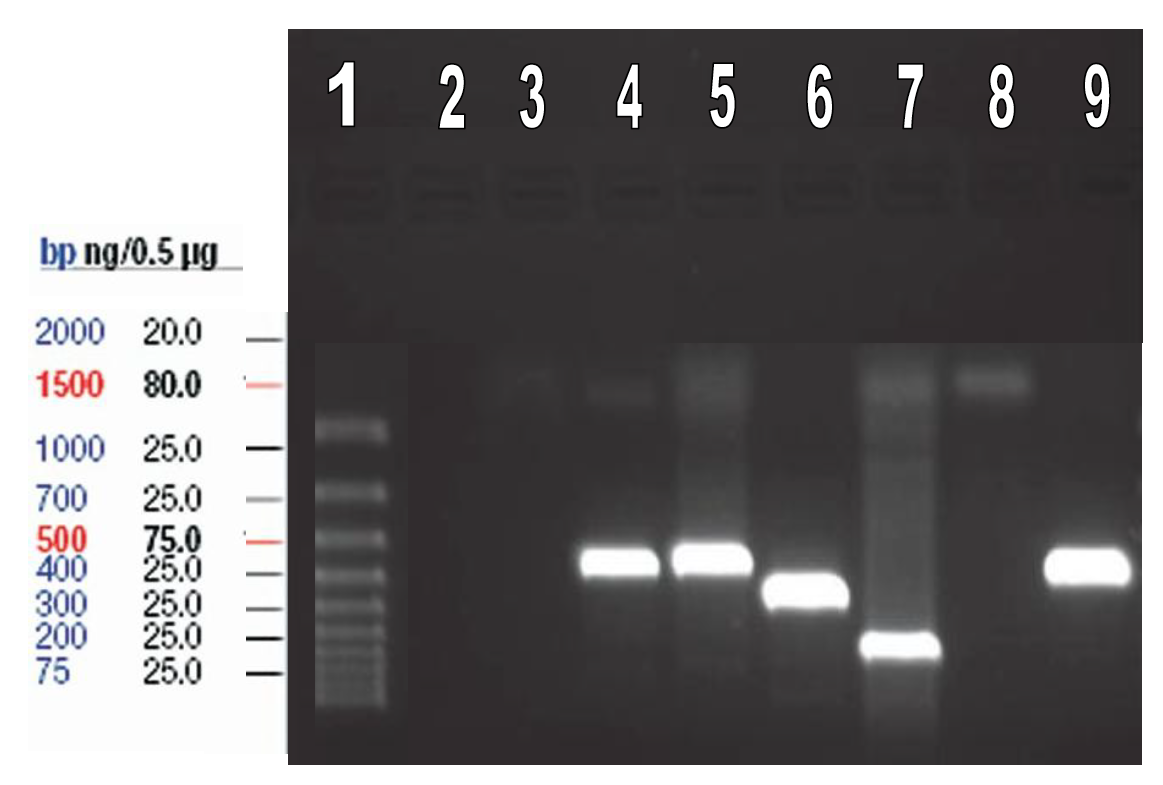